Vocabulary
Y7 French
Term 3.1 - Week 2
Stephen Owen / Kirsten Somerville / Adeline Charlton

Date updated: 15/04/20
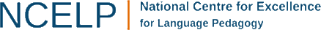 [Speaker Notes: Frequency rankings of vocabulary introduced this week (1 is the most common word in French): 

3.1.2 - dire [37], dis [37], dit [37], sortir [309], sors [309], sort [309], venir [88], viens [88], vient [88], vérité [907], important [215], de [2]

Source: Londsale, D., & Le Bras, Y.  (2009). A Frequency Dictionary of French: Core vocabulary for learners London: Routledge.]
vocabulaire: verbes
dire
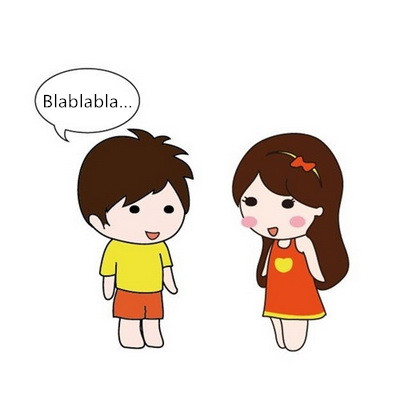 [to say/tell | saying/telling]
dit
[says/tells| is saying/telling]
[Speaker Notes: Introducing the verb dire more explicitly. Dire is one of the 25 most frequently used verbs in French. All 25 most frequent verbs will be introduced early on using the same format. Both long form (infinitive) and short form (3rd person singular) are introduced in order to familiarise students with the various forms of the same verb. 

1. Bring up the word dire on its own, say it, students repeat it (remind them of the phonics).
2. Try to elicit the meaning from the students. 3. Bring up the picture, and establish the meaning of the word in English, clearly, i.e., ‘to say, tell’. 4. Bring up the short form dit, say it, students repeat it. Try to elicit the meaning from the students.]
vocabulaire: verbes
dire
[to say/tell | saying/telling]
dit
[says/tells| is saying/telling]
[Speaker Notes: Cycle through the long and short form again.]
vocabulaire: verbes
dit
[says/tells| is saying/telling]
Il dit la vérité.
[He tells|is telling the truth.]
[Speaker Notes: Introduce the short form in a sentence.]
vocabulaire: verbes
dire
[to say/tell | saying/telling]
Dire la vérité est important.
[Telling the truth is important.]
[Speaker Notes: Introduce the long form in a sentence.]
vocabulaire: verbes
dit
[says/tells| is saying/telling]
dit
Il ____ la vérité.
[He tells|is telling the truth.]
[Speaker Notes: Cycle through the short form in context again.]
vocabulaire: verbes
dire
[to say/tell | saying/telling]
_____ la vérité est important.
.
Dire
[Telling the truth is important.]
[Speaker Notes: Cycle through the long form in context again.]
vocabulaire: verbes
venir
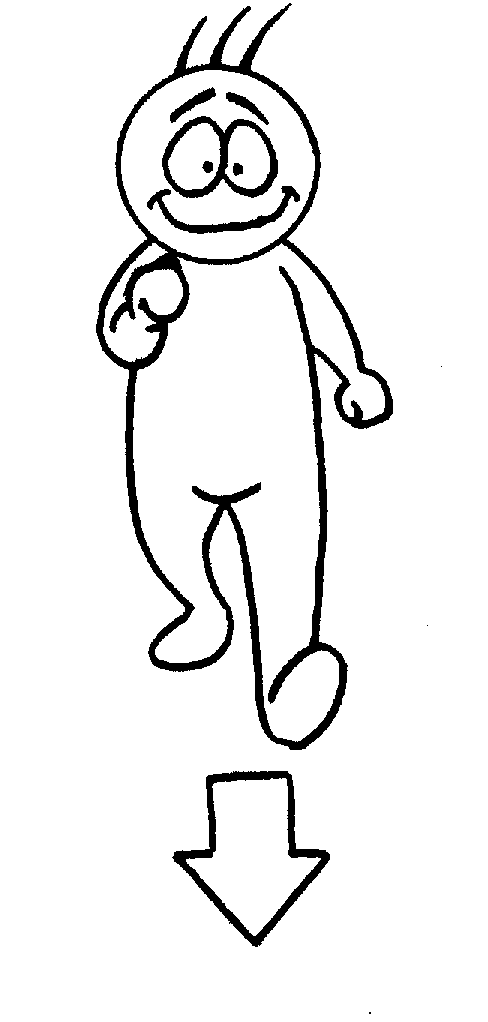 [to come | coming]
vient
[comes | is coming]
http://clipart-library.com/
[Speaker Notes: Repeat as for the verb dire.]
vocabulaire: verbes
venir
[to come | coming]
vient
[comes | is coming]
[Speaker Notes: Repeat as for the verb dire.]
vocabulaire: verbes
vient
[comes | is coming]
Elle vient ici.
[She comes here | She is coming here.]
[Speaker Notes: Repeat as for the verb dire.]
vocabulaire: verbes
venir
[to come | coming]
Elle aime venir ici.
[She likes coming here.]
[Speaker Notes: Repeat as for the verb dire.]
vocabulaire: verbes
vient
[comes | is coming]
Elle _____ ici.
vient
[She comes here| She is coming here.]
[Speaker Notes: Repeat as for the verb dire.]
vocabulaire: verbes
venir
[to come | coming]
Elle aime _____ ici.
venir
[She likes coming here.]
[Speaker Notes: Repeat as for the verb dire.]
vocabulaire: verbes
sortir
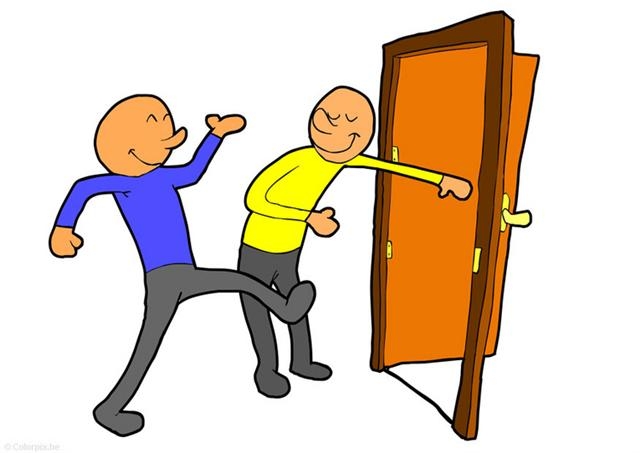 [to go out | going out]
sort
http://clipart-library.com/
[goes out | is going out]
[Speaker Notes: Repeat as for the verb dire.]
vocabulaire: verbes
sortir
[to go out | going out]
sort
[goes out | is going out]
[Speaker Notes: Repeat as for the verb dire.]
vocabulaire: verbes
sort
[goes out | is going out]
Il sort avec des amis.
[He goes out | is going out with friends.]
[Speaker Notes: Repeat as for the verb dire.]
vocabulaire: verbes
sortir
[to go out | going out]
Il aime sortir en ville.
[He likes going out into town.]
[Speaker Notes: Repeat as for the verb dire.]
vocabulaire: verbes
sort
[goes out | is going out]
Il ___ avec des amis.
sort
[He goes out | is going out with friends.]
[Speaker Notes: Repeat as for the verb dire.]
vocabulaire: verbes
sortir
[to go out | going out]
Il aime ____ en ville.
sortir
[He likes to go out into town.]
[Speaker Notes: Repeat as for the verb dire.]
The verb ‘dire’ – to say
grammaire
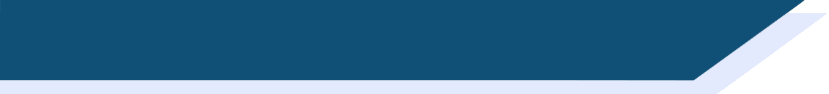 This is the pattern of endings for the first, second and third person singular forms of dire:
je dis
I say / I am saying
tu dis
you say / you are saying
il dit
he says / he is saying
These verb forms all sound the same!
The –s on the je and tu forms is a silent final consonant (SFC)
elle dit
she says / she is saying
[Speaker Notes: The first three persons singular of the verb dire are now presented. As with the verbs presented last lesson, make students aware of the fact that the three forms here all sound the same in French.]
The verb ‘venir’ – to come
grammaire
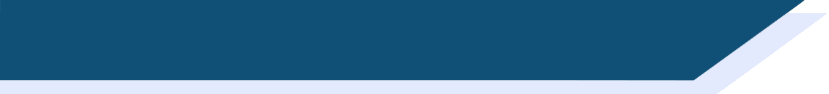 The pattern of endings is the same for venir:
Notice also the change from e to ie in the stem (first part of the verb)
je viens
I come / I am coming
tu viens
you come / you are coming
il vient
he comes / he is coming
These verb forms all sound the same!
The –s on the je and tu forms is a silent final consonant (SFC)
elle vient
she comes / she is coming
[Speaker Notes: The first three persons singular of the verb venir are now presented.
Point out to students that all three of these verb forms sound the same in French.]
The verb ‘sortir’ – to go out
grammaire
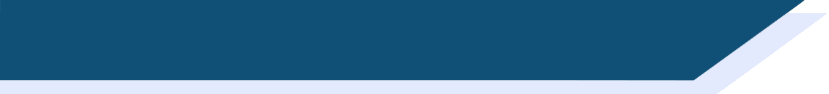 The pattern of endings is also the same for sortir:
This -s, -s, -t pattern for je, tu and il/elle is common in irregular French verbs!
je sors
I say / I am saying
tu sors
you say / you are saying
il sort
he says / he is saying
These verb forms all sound the same!
The –s on the je and tu forms is a silent final consonant (SFC)
elle sort
she says / she is saying
[Speaker Notes: The first three persons singular of the verb sortir are now presented.
Point out to students that all three of these verb forms sound the same in French.]
Vocabulaire: révisions [1]
écrire
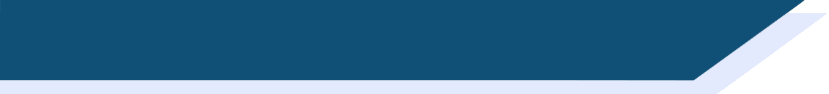 Replace the pictures with a suitable word to complete the sentences.
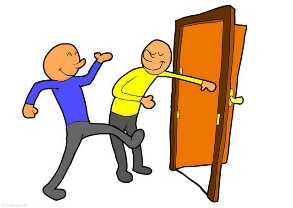 1. Il         en ville.
2. Vous allez en         chaque année ?
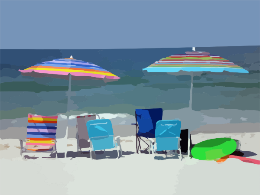 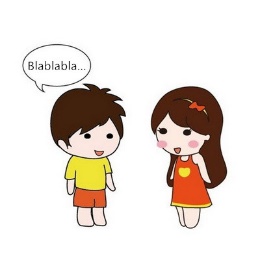 3. Je		 des choses importantes.
4. Tu viens en		 ?
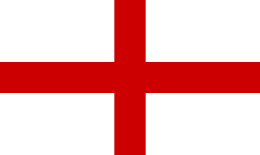 [Speaker Notes: This slide, and the next,  incorporate some words from the first vocabulary set to be revisited in this week, together with the newly-presented verbs from this week. The answers appear on the slides following the activity.The sentences use the new verbs from this week in a range of 1st, 2nd, 3rd person singular forms.As such, it makes sense for students to take the time to translate them into English as part of this task.

Frequency rankings of vocabulary introduced this week (1 is the most common word in French): 

3.1.2 - dire [37], dis [37], dit [37], sortir [309], sors [309], sort [309], venir [88], viens [88], vient [88], vérité [907], de [2], important [215]

Frequency rankings of vocabulary revisited this week (1 is the most common word in French): 

2.2.4 - allons [53], allez [53], vont [53], année [102], mois [178], vacances [1726], ville [260], Écosse [n/a], Angleterre [n/a], Londres [n/a], chez [206]
2.1.3 - avons [8], avez [8], ont [8], enfant [126], famille [172], problème [188], difficile [296], ici [167], très [66], aussi [44], pour [10]]
Vocabulaire: révisions [2]
écrire
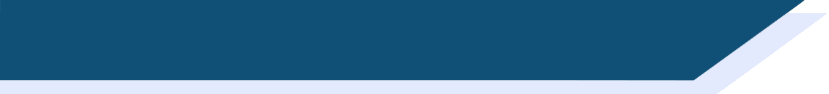 Replace the pictures with a suitable word to complete the sentences.
5. Nous allons en         pour un mois ?
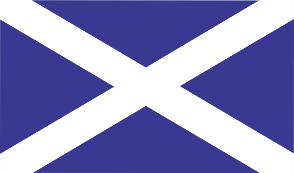 6. Elle    de Paris.
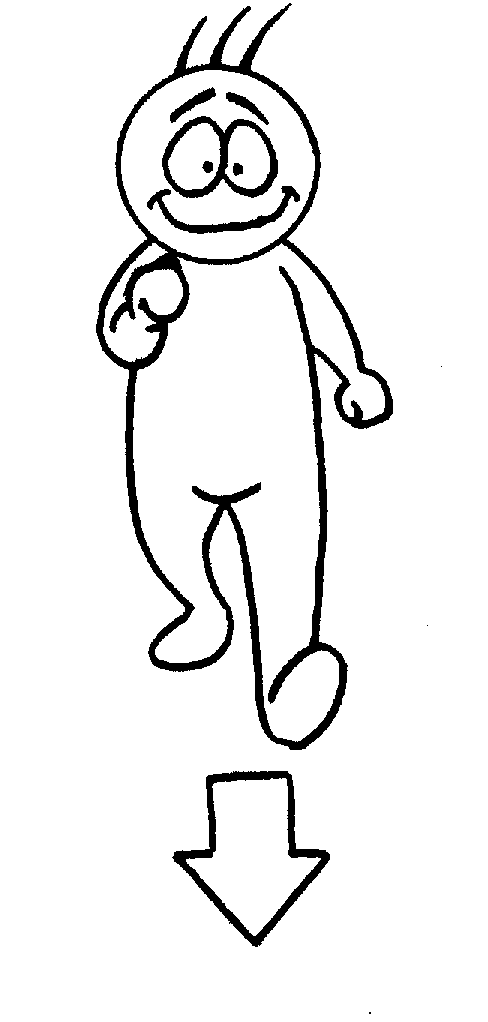 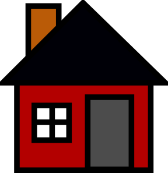 7. Ils vont 	 Amir ?
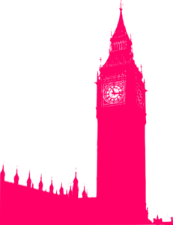 8. Je sors à       .
[Speaker Notes: This slide continues the gap-fill activity. The answers are on the next two slides.

Frequency rankings of vocabulary introduced this week (1 is the most common word in French): 

3.1.2 - dire [37], dis [37], dit [37], sortir [309], sors [309], sort [309], venir [88], viens [88], vient [88], vérité [907], de [2], important [215]

Frequency rankings of vocabulary revisited this week (1 is the most common word in French): 

2.2.4 - allons [53], allez [53], vont [53], année [102], mois [178], vacances [1726], ville [260], Écosse [n/a], Angleterre [n/a], Londres [n/a], chez [206]
2.1.3 - avons [8], avez [8], ont [8], enfant [126], famille [172], problème [188], difficile [296], ici [167], très [66], aussi [44], pour [10]]
Vocabulaire: réponses [1]
écrire
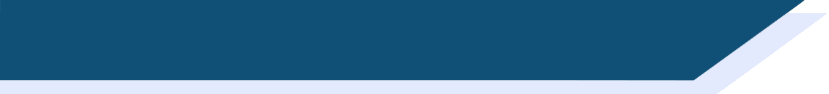 1. Il sort en ville.
2. Vous allez en vacances chaque année ?
3. Je dis des choses importantes.
4. Tu viens en Angleterre ?
[Speaker Notes: These are the answers to 1-4 in French.
Teacher to elicit the English translations from students, too. As always, students can be prompted to consider whether there is more than one possible English translation: E.g., what would need to be added to ‘Il sort en ville’ for ‘He goes out / is going out’ to be an appropriate translation?   chaque jour / aujourd’hui.]
Vocabulaire: réponses [2]
écrire
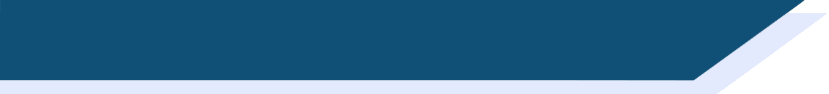 5. Nous allons en Écosse pour un mois ?
6. Elle vient de Paris.
7. Ils vont chez Amir ?
8. Je sors à Londres.
[Speaker Notes: These are the answers to 5-8.]
écrire, écouter et parler
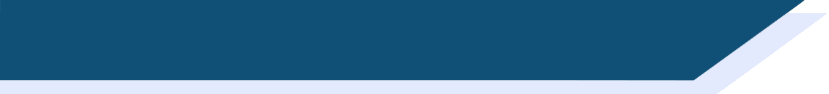 Vocabulaire
de Londres
souvent
Écris 5 phrases différentes.
ici
bonjour
la vérité
en Écosse
dis
en ville
venir
Use a different verb each time
chaque mois
je
dit
en Angleterre
tu
sortir
vient
de Paris
il
chaque année
j’aime
sors
chez Léa
dire
sort
aujourd’hui
elle
oui
Use each pronoun
chez Amir
viens
une chose importante
rarement
en vacances
le weekend
Use at least one of these words in each sentence
[Speaker Notes: This slide practises the different forms of the irregular verbs introduced in lesson 1, in combination with some of this week’s new and revisited vocabulary. Some relevant vocabulary from previous weeks is also included. This activity is designed to reinforce the difference between transitive and intransitive verbs.

Students compose 5 sentences by picking from the three word pools. They then read their sentences to a partner, who translates them into English. When eliciting answers from the class, highlight that ‘dire’ needs an object to make a complete sentence, while ‘venir’ and ‘sortir’ do not.

Frequency rankings of vocabulary introduced this week (1 is the most common word in French): 

3.1.2 - dire [37], dis [37], dit [37], sortir [309], sors [309], sort [309], venir [88], viens [88], vient [88], vérité [907], de [2], important [215]

Frequency rankings of vocabulary revisited this week (1 is the most common word in French): 

2.2.4 - allons [53], allez [53], vont [53], année [102], mois [178], vacances [1726], ville [260], Écosse [n/a], Angleterre [n/a], Londres [n/a], chez [206]
2.1.3 - avons [8], avez [8], ont [8], enfant [126], famille [172], problème [188], difficile [296], ici [167], très [66], aussi [44], pour [10]

Source: Londsale, D., & Le Bras, Y.  (2009). A Frequency Dictionary of French: Core vocabulary for learners London: Routledge.]